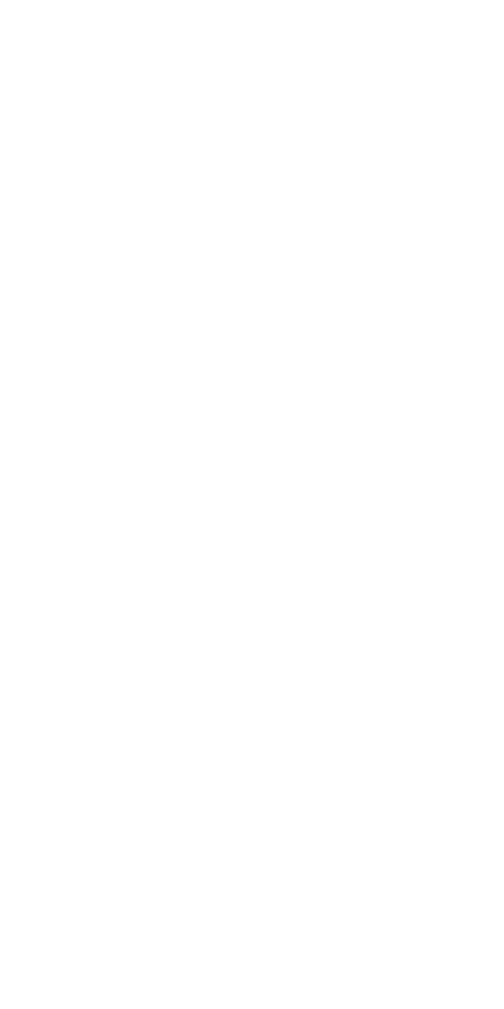 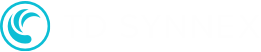 Solv/Business
Solutions
Site Planner
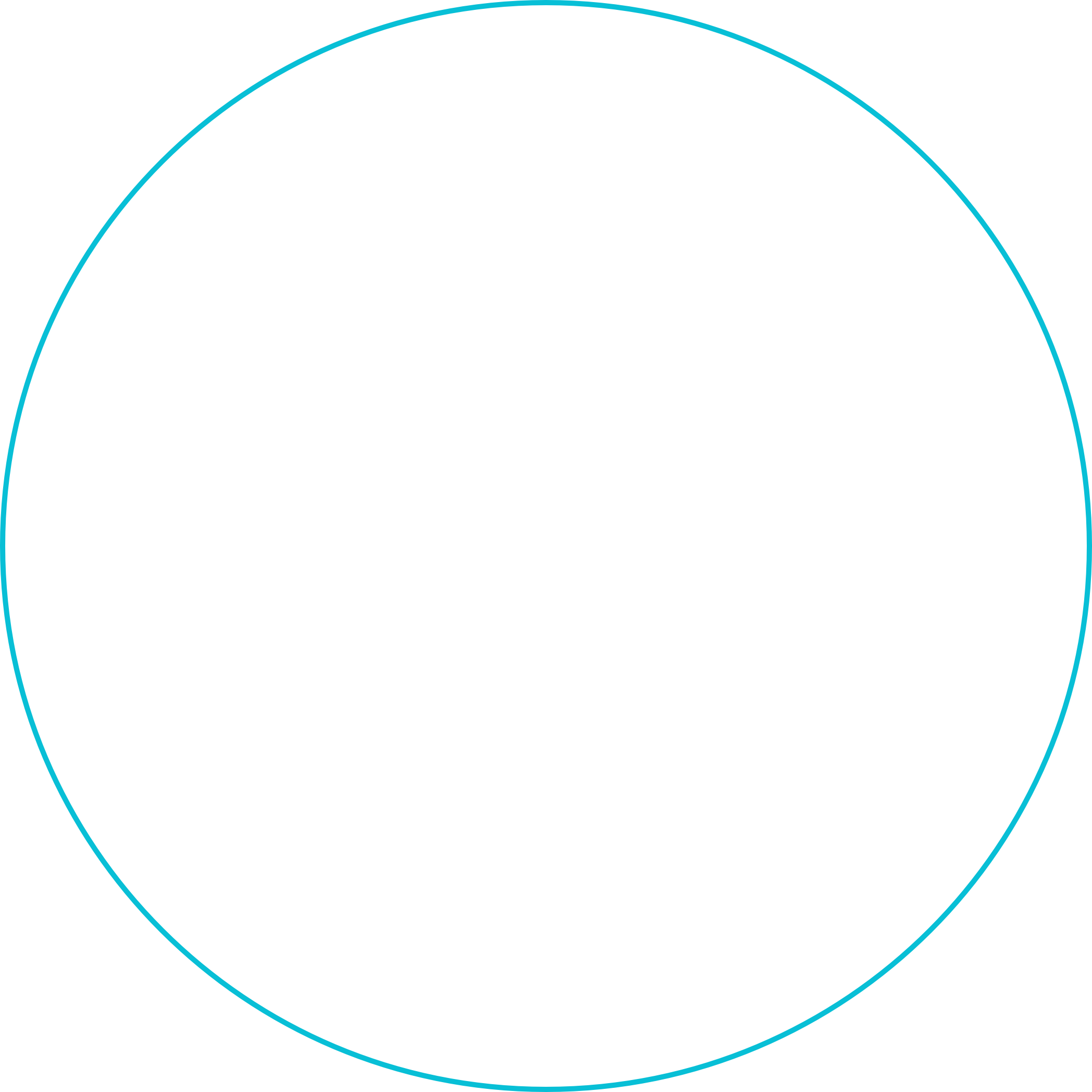 Phase II v1 (12/2022)
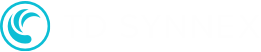 Pages Layout
Guide
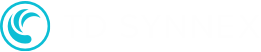 Content Elements
Glossary and Entry
Review the defined page components, select ones appropriate for the respective page’s content, and then enter the content in the selected component’s details area located in the lower portion.

For additional site secondary pages (beyond the 6 provided), duplicate a section in the left sidebar.
-
Product Return Guidelines
Freight Damage/Short Guidelines
Solution 6 – 30 characters
Vendor 6 – 30 characters
Return Shipping
Support 1 – 30 characters
Resource 1 – 30 characters
Support 2 – 30 characters
Resource 2 – 30 characters
Support 3 – 30 characters
Resource 3 – 30 characters
Support 4 – 30 characters
Resource 4 – 30 characters
Support 5 – 30 characters
Resource 5 – 30 characters
Support 6 – 30 characters
Resource 6 – 30 characters
Please insert headline copy here.
Please insert headline copy here.
X
Please insert headline copy here.
Building Loyalty by Taking Care of Our Customers
Please insert body copy here.
TD SYNNEX Customer Care assists with any post-sales issues that may involve return requests, shipment issues, inventory issues, and credits. We continuously strive to provide world-class customer support and address all our customer requests as opportunities to improve and raise the quality of our services.
X
Body Copy:
The eRMA system is an automated method for processing Return Merchandise Authorizations (RMA). RMA requests entered on-line via the eRMA system will be processed automatically and approved, if they are within the TD SYNNEX return guidelines.

For requests that fall outside of the Customer Care Return Guidelines, a unique "case number" will be assigned and forwarded to TD SYNNEX Customer Care for further review.
Electronic RMA system
Body Copy:
All product returns must meet TD Synnex's return policies in order to issue a return RMA. If TD Synnex has return rights with its manufacturers/suppliers, TD Synnex only accepts the return of products that fall within one of these categories:

- Factory Sealed (in fully resalable condition)
- Defective or Dead on Arrival (DOA)
- Open - Non Defective
Return Request - RMA
Body Copy:
eRMA- located in ECExpress. A login and password are required to access.
If you are a new user to ECExpress, please contact your local ECExpress Administrator for assistance. 

LIVE CHAT http://webchat.concentrix.com/US

Telephone: (800) 237-8931  option 3
Local (727) 539-7429

Email: cshelp@synnex.com
Contact Us
-
X
Secondary page title, match to page title in sub site navigation
Product Return Guidelines
Product Return Guidlines
Please insert headline copy here.
Please insert body copy here.
Body copy in attached word doc
DOA/Sealed Product Concerns
Please insert headline copy here.
Body copy in attached word doc
Please insert body copy here.
Please insert headline copy here.
Please insert body copy here.
X
-
FREIGHT DAMAGE/ SHORT GUIDELINES
Secondary page title, match to page title in sub site navigation
At the time of delivery:
Please insert headline copy here.
Please insert body copy here.
Please inspect the condition of the package(s).
Verify quantity and check that the part numbers are correct. 
Damages and quantity discrepancies must be notated on the delivery receipt.
Signing for delivery clearly indicates that there are no discrepancies with your shipment.
Please paste an image, list a stock photo number, or a write a description here to provide guidance for design.  

Note: This image will only be used as a reference for design.
Report damages or quantity discrepancies:
Please paste an image, list a stock photo number, or a write a description here to provide guidance for design.  

Note: This image will only be used as a reference for design.
Please contact our Customer Care team immediately via chat, phone, or email.
Damages require pictures of all 6 sides of the box and product, upon submitting your claim.
Provide TD Synnex Customer Care with condition of the product, tracking number, contact name and phone number where package is located. (Address must be the same as the address where the product was delivered, or the claim is no longer valid and will be denied.)
Please paste an image, list a stock photo number, or a write a description here to provide guidance for design.  

Note: This image will only be used as a reference for design.
More information:
Please ensure you have marked the POD "short" or "damaged". If the shrink wrap is not intact, please also notate that on the POD. LTL shipments received short or damaged must be notated on the POD at time of signing.
For small parcel or LTL shipments, all damages and shortages must be reported within 5 days including the date of delivery to report the claim by contacting TD Synnex Customer Care.
In the event the inspection does not take place, your product is not picked up, or you have not received an email label/call tag within 10 business days of your initial call, please contact TD Synnex Customer Care,
Please be advised that if all the above criteria are met, there is no guarantee that the claim will be approved. The above guidelines are to prove that the carrier has mishandled your freight and will be held responsible.
Please paste an image, list a stock photo number, or a write a description here to provide guidance for design.  

Note: This image will only be used as a reference for design.
Please insert headline copy here.
Please insert body copy here.
Please paste an image, list a stock photo number, or a write a description here to provide guidance for design.  

Note: This image will only be used as a reference for design.
X
-
Secondary page title, match to page title in sub site navigation
Secondary page title, match to page title in sub site navigation
Rerturn Shipping Information:
Please insert headline copy here.
If the return order is approved, please return the product with the return merchandise authorization on the outside of the shipping box:
TD Synnex RMA5104 Liberty Way,
Alliance Gateway Park   
Ft. Worth, Texas 76177
ATTN: RMA#
Please insert body copy here.
Procedure Information
Please insert headline copy here.
For TD Synnex to process your return in a timely manner, please review the information and follow the procedures outlined below:
RMAs are only valid for Thirty (30) Days. 
All returns must be received by TD Synnex within 30 days from the date the RMA is issued. RMAs received after the timeframe will be rejected and returned at the senders’ expense.
Use the original manufacturers' boxes and packaging.
Package all returns to prevent damage in transit.
All returns must have an RMA printed on the return shipping label.
Do not write addresses or RMA numbers on the outside of the manufacturers' boxes. Products must be in resalable condition to receive credit.
All products must be returned with all original components, accessories, software, manuals, and registration cards.
Products must be shipped pre-paid. TD Synnex does not provide call tags or shipping labels for returns unless it is a TD Synnex Error.
Please insert body copy here.
Please insert headline copy here.
Please insert body copy here.
-
-
Secondary page title, match to page title in sub site navigation
Secondary page title, match to page title in sub site navigation
Please insert headline copy here.
Please insert headline copy here.
Please insert body copy here.
Please insert body copy here.
Please insert video’s URL/link or its storage location here.
Please insert video’s URL/link or its storage location here.
-
-
Secondary page title, match to page title in sub site navigation
Secondary page title, match to page title in sub site navigation
Please insert headline copy here.
Please insert headline copy here.
Please insert body copy here.
Please insert body copy here.
Please insert headline copy here.
Please insert headline copy here.
Please insert body copy here.
Please insert body copy here.
Please insert headline copy here.
Please insert body copy here.
-
-
Secondary page title, match to page title in sub site navigation
Secondary page title, match to page title in sub site navigation
Please insert body copy here.
Please insert headline copy here.
Please insert headline copy here.
Please insert body copy here.
Please paste an image, list a stock photo number, or a write a description here to provide guidance for design.  

Note: This image will only be used as a reference for design.
Please insert headline copy here.
Please insert body copy here.
Please paste an image, list a stock photo number, or a write a description here to provide guidance for design.  

Note: This image will only be used as a reference for design.
Please insert headline copy here.
Please insert body copy here.
Please paste an image, list a stock photo number, or a write a description here to provide guidance for design.  

Note: This image will only be used as a reference for design.
-
-
Secondary page title, match to page title in sub site navigation
Secondary page title, match to page title in sub site navigation
Please insert headline copy here.
Please insert headline copy here.
Please insert body copy here.
Please insert body copy here.
Please paste an image, list a stock photo number, or a write a description here to provide guidance for design.  

Note: This image will only be used as a reference for design.
Please paste an image, list a stock photo number, or a write a description here to provide guidance for design.  

Note: This image will only be used as a reference for design.
Please insert headline copy here.
Please insert body copy here.
Please paste an image, list a stock photo number, or a write a description here to provide guidance for design.  

Note: This image will only be used as a reference for design.
Please paste an image, list a stock photo number, or a write a description here to provide guidance for design.  

Note: This image will only be used as a reference for design.
Please paste an image, list a stock photo number, or a write a description here to provide guidance for design.  

Note: This image will only be used as a reference for design.
Please insert headline copy here.
Please insert body copy here.
Please paste an image, list a stock photo number, or a write a description here to provide guidance for design.  

Note: This image will only be used as a reference for design.
Please paste an image, list a stock photo number, or a write a description here to provide guidance for design.  

Note: This image will only be used as a reference for design.
Please insert headline copy here.
Please insert body copy here.
Please paste an image, list a stock photo number, or a write a description here to provide guidance for design.  

Note: This image will only be used as a reference for design.